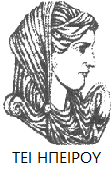 Ελληνική Δημοκρατία
Τεχνολογικό Εκπαιδευτικό Ίδρυμα Ηπείρου
Αρχές Μάρκετινγκ
Δημιουργία και Δέσμευση Αξίας Πελατών
Στάδιο 2ο Σχεδιασμός μιας πελατοκεντρικής στρατηγικής μάρκετινγκ
Τριάρχη Ειρήνη
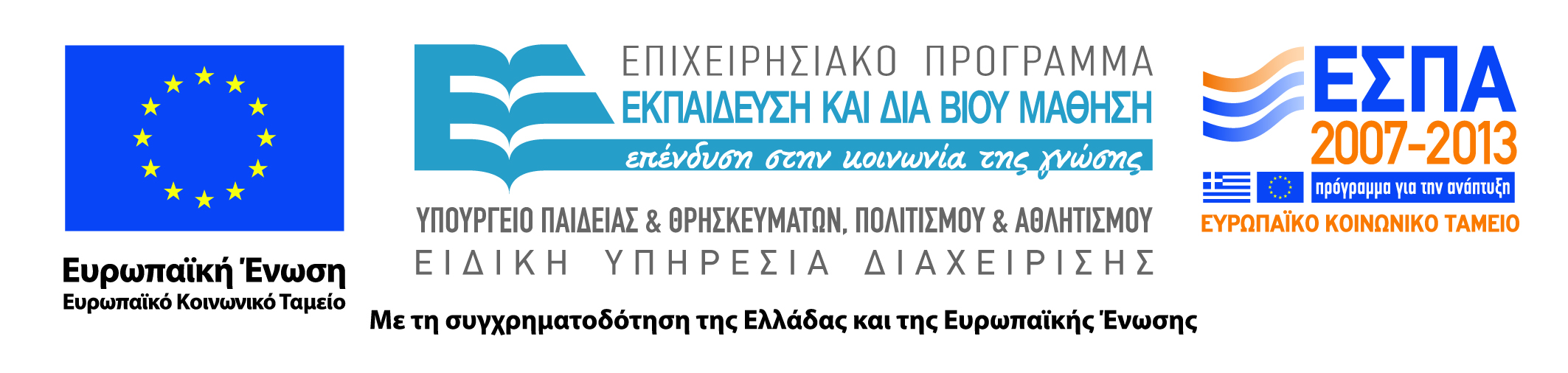 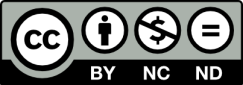 Ανοιχτά Ακαδημαϊκά Μαθήματα στο ΤΕΙ Ηπείρου
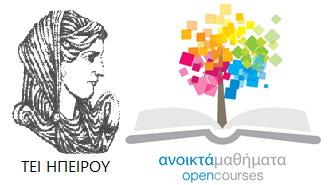 Λογιστικής και Χρηματοοικονομικής
Αρχές Μάρκετινγκ
Ενότητα 4: Δημιουργία και Δέσμευση Αξίας Πελατών
Στάδιο 2ο Σχεδιασμός μιας πελατοκεντρικής στρατηγικής μάρκετινγκ
Τριάρχη Ειρήνη
Πρέβεζα, 2015
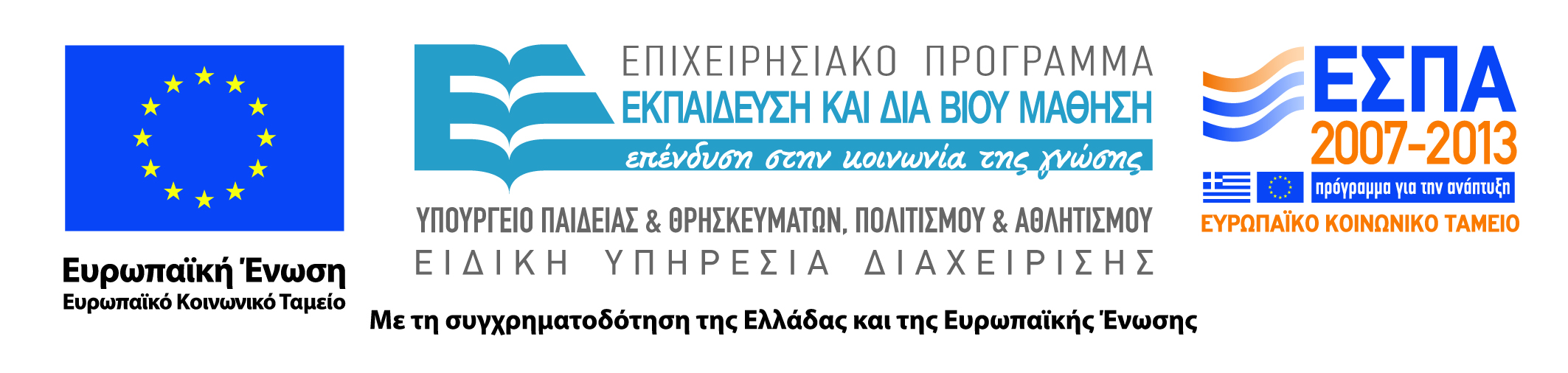 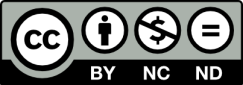 Άδειες Χρήσης
Το παρόν εκπαιδευτικό υλικό υπόκειται σε άδειες χρήσης Creative Commons. 
Για εκπαιδευτικό υλικό, όπως εικόνες, που υπόκειται σε άλλου τύπου άδειας χρήσης, η άδεια χρήσης αναφέρεται ρητώς.
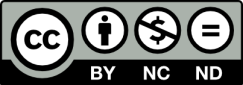 3
Χρηματοδότηση
Το έργο υλοποιείται στο πλαίσιο του Επιχειρησιακού Προγράμματος «Εκπαίδευση και Δια Βίου Μάθηση» και συγχρηματοδοτείται από την Ευρωπαϊκή Ένωση (Ευρωπαϊκό Κοινωνικό Ταμείο) και από εθνικούς πόρους.
Το έργο «Ανοικτά Ακαδημαϊκά Μαθήματα στο TEI Ηπείρου» έχει χρηματοδοτήσει μόνο τη αναδιαμόρφωση του εκπαιδευτικού υλικού.
Το παρόν εκπαιδευτικό υλικό έχει αναπτυχθεί στα πλαίσια του εκπαιδευτικού έργου του διδάσκοντα.
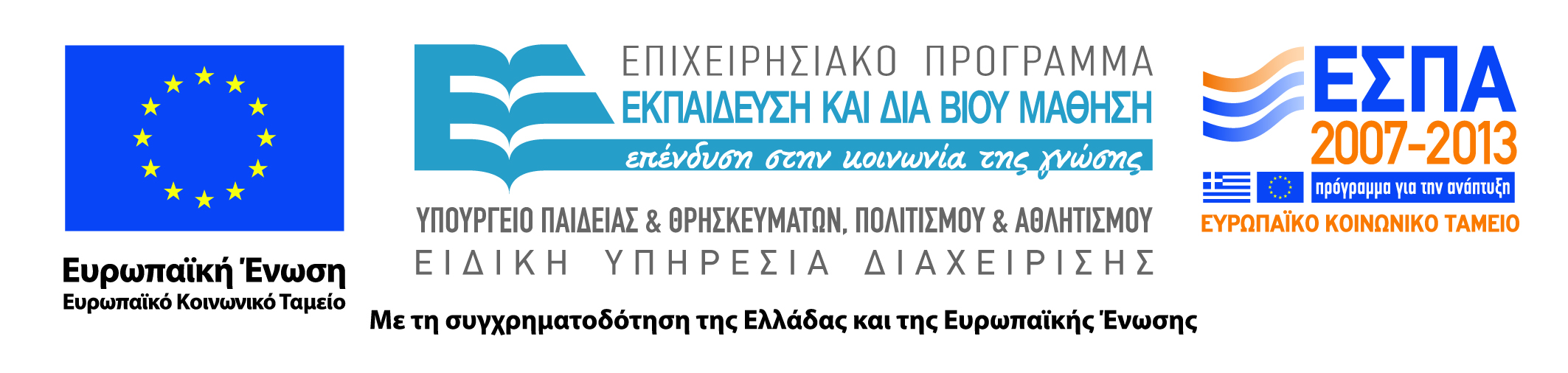 Σκοποί  ενότητας
Στο 2ο Στάδιο ο διευθυντής Μάρκετινγκ επιλέγει την αγορά – στόχο και σχεδιάζει τον τρόπο που μπορεί να εξυπηρετήσει καλύτερα τον πελάτη του, δηλαδή την πρόταση αξίας, ανάλογα με την φιλοσοφία που έχει η επιχείρηση για τον σχεδιασμό της στρατηγικής μάρκετινγκ.
5
Σχεδιασμός μιας πελατοκεντρικής στρατηγικής μάρκετινγκ
Διοίκηση Μάρκετινγκ
6
Σχεδιασμός μιας πελατοκεντρικής στρατηγικής μάρκετινγκ
Διοίκηση Μάρκετινγκ
Η τέχνη και η επιστήμη επιλογής αγορών-στόχων και η ανάπτυξη των κερδοφόρων σχέσεων με αυτές.
Ο στόχος του διευθυντή μάρκετινγκ είναι να βρίσκει, προσελκύει, διατηρεί και να αυξάνει τους καταναλωτές-στόχους δημιουργώντας, παρέχοντας και επικοινωνώντας ύψιστη αξία πελατών.
7
Σχεδιασμός μιας πελατοκεντρικής στρατηγικής μάρκετινγκ
Διοίκηση Μάρκετινγκ
Σχεδιάζοντας μία ελκυστική στρατηγική μάρκετινγκ ο διευθυντής μάρκετινγκ πρέπει να απαντήσει σε δύο σημαντικά ερωτήματα:
1.  Τι είδους πελάτες θα εξυπηρετούμε;
Ποια είναι η αγορά –στόχος μας ;
2.  Πως μπορούμε να εξυπηρετούμε καλύτερα αυτούς τους πελάτες ;
 Ποια είναι η πρόταση αξίας μας ;
8
Σχεδιασμός μιας πελατοκεντρικής στρατηγικής μάρκετινγκ
Επιλογή Πελατών προς Εξυπηρέτηση
Τμηματοποίηση της Αγοράς:
Η εταιρεία στην προσπάθεια της να αποφασίσει ποιον θα εξυπηρετήσει διαιρεί την αγορά σε τμήματα πελατών.
Στοχευμένο Μάρκετινγκ:
Και επιλέγει ποια τμήματα θα επιδιώξει να κατακτήσει.
Η εταιρεία δεν μπορεί να ικανοποιήσει όλους τους πελάτες για αυτό επιλέγει μόνο αυτούς που μπορεί να εξυπηρετεί καλά και αποδοτικά.
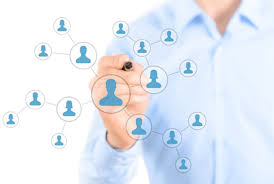 Η Διοίκηση του Μάρκετινγκ είναι η διαχείριση των πελατών και η διαχείριση της ζήτησης
9
Σχεδιασμός μιας πελατοκεντρικής στρατηγικής μάρκετινγκ
Επιλογή Πελατών προς Εξυπηρέτηση
Κάποια στελέχη μπορεί ακόμα και να επιζητούν λιγότερους πελάτες και μειωμένη ζήτηση. Στις περιπτώσεις υπερβολικής ζήτησης οι εταιρείες μπορούν να εφαρμόσουν και το αντι-μάρκετινγκ.
Τέλος οι μάρκετινγκ μάνατζερς πρέπει να αποφασίσουν σε ποιους πελάτες θέλουν να στοχεύσουν καθώς και το επίπεδο, τον καθορισμό της κατάλληλης στιγμής (συγχρονισμό) και τη φύση της ζήτησης των πελατών
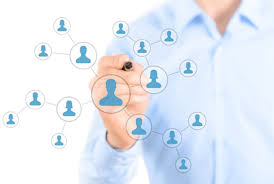 Η Διοίκηση του Μάρκετινγκ είναι η διαχείριση των πελατών και η διαχείριση της ζήτησης
10
Σχεδιασμός μιας πελατοκεντρικής στρατηγικής μάρκετινγκ
Επιλογή της Πρότασης Αξίας
Η πρόταση αξίας μιας εταιρείας είναι η δέσμη από τα οφέλη ή τις αξίες που υπόσχεται στους καταναλωτές, με σκοπό την ικανοποίηση των αναγκών τους.
Οι προτάσεις αξίας υπαγορεύουν πως οι εταιρείες θα διαφοροποιηθούν και θα τοποθετήσουν τα προϊόντα τους στην αγορά.
Οι προτάσεις αξίας απαντούν στο ερώτημα του πελάτη «Γιατί θα πρέπει να αγοράσω το δικό σας προϊόν και όχι ενός ανταγωνιστή»;
11
Σχεδιασμός μιας πελατοκεντρικής στρατηγικής μάρκετινγκ
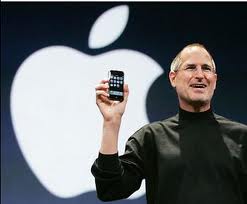 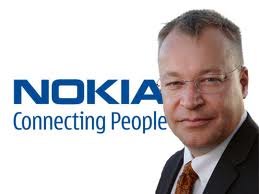 Παραδείγματα: για τα κινητά τηλέφωνα η Nokia «Συνδέει τους ανθρώπους –όλους και παντού» ενώ για την Apple iPhone «η αφή είναι πίστη».
12
Σχεδιασμός μιας πελατοκεντρικής στρατηγικής μάρκετινγκ
Το Μάρκετινγκ σε δράση
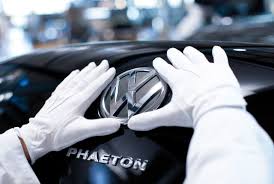 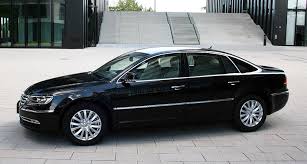 Οι εταιρείες πρέπει να σχεδιάζουν ισχυρές προτάσεις αξίας που να δίνουν σε αυτές το μέγιστο πλεονέκτημα στις αγορές – στόχους τους, ιδιαίτερα στις δύσκολες οικονομικές συγκυρίες.
13
Σχεδιασμός μιας πελατοκεντρικής στρατηγικής μάρκετινγκ
Προσανατολισμοί της Διοίκησης Μάρκετινγκ
14
Σχεδιασμός μιας πελατοκεντρικής στρατηγικής μάρκετινγκ
Η διοίκηση μάρκετινγκ θέλει να σχεδιάζει στρατηγικές που θα δημιουργούν κερδοφόρες-σχέσεις με καταναλωτές-στόχους. 
  Οι οργανισμοί επιλέγουν μεταξύ των 5 εναλλακτικών φιλοσοφιών που υπάρχουν για το σχεδιασμό της στρατηγικής μάρκετινγκ:
Η φιλοσοφία της παραγωγής.
Η φιλοσοφία του προϊόντος.
Η φιλοσοφία της πώλησης.
Η φιλοσοφία του μάρκετινγκ.
Η φιλοσοφία του κοινωνικού μάρκετινγκ.
15
Σχεδιασμός μιας πελατοκεντρικής στρατηγικής μάρκετινγκ
Η φιλοσοφία της Παραγωγής
 Σύμφωνα με αυτήν καθώς οι καταναλωτές θα προτιμούν προϊόντα που είναι διαθέσιμα και που μπορούν εύκολα να τα αγοράσουν , η διοίκηση του οργανισμού θα πρέπει να εστιάσει στη βελτίωση της παραγωγής και στην αποτελεσματικότητα της διανομής.
Η φιλοσοφία αυτή, που αποτελεί έναν από τους παλιότερους προσανατολισμούς των πωλητών, μπορεί να οδηγήσει σε μυωπία του μάρκετινγκ, καθώς οι εταιρείες επικεντρώνονται «στενώς» στις δικές τους λειτουργίες και όχι στην ικανοποίηση των πελατών και στην ανάπτυξη σχέσεων με αυτούς.
Παράδειγμα εταιρείας LENOVO 
Παραδείγματα κλάδων που στερούνται ιδιαίτερου ανταγωνισμού όπως στην παραγωγή βιομηχανικών ειδών (ατσαλιού, κάρβουνου, χημικών ειδών), στις επιχειρήσεις ηλεκτρισμού, παροχών καλωδιακής τηλεόρασης
16
Σχεδιασμός μιας πελατοκεντρικής στρατηγικής μάρκετινγκ
Η φιλοσοφία της Προϊόντος
Σύμφωνα με αυτήν, καθώς oι καταναλωτές θα προτιμήσουν προϊόντα που προσφέρουν την ύψιστη ποιότητα, επίδοση και καινοτόμα χαρακτηριστικά,  η επιχείρηση θα πρέπει να αφιερώσει την ενέργεια της σε συνεχείς βελτιώσεις των προϊόντων της.
Πρόκειται για προϊόν κεντρική στρατηγική.
 Ωστόσο η επικέντρωση της εταιρείας μόνο στα προϊόντα της μπορεί να οδηγήσει σε μυωπία του μάρκετινγκ καθώς οι καταναλωτές μπορεί να μη ψάχνουν το καλύτερα ποιοτικά προϊόν αλλά εκείνο που θα τους ικανοποιήσει πληρέστερα.
17
Σχεδιασμός μιας πελατοκεντρικής στρατηγικής μάρκετινγκ
Η φιλοσοφία της Πώλησης
Σύμφωνα με αυτήν, οι καταναλωτές δεν θα αγοράσουν αρκετά προϊόντα της εταιρείας εκτός αν η εταιρεία αναλάβει μια μεγάλης κλίμακας προσπάθεια πώλησης των προϊόντων της. Τα προϊόντα δεν παρουσιάζουν από μόνα τους ζήτηση γι αυτό και οι βιομηχανίες θα πρέπει να είναι καλές στον εντοπισμό πιθανών πελατών στους οποίους θα πωλούν τα προϊόντα τους προβάλλοντας τα οφέλη αυτών. 
Επικεντρώνεται στη δημιουργία συναλλαγών πώλησης και όχι ανάπτυξης μακροπρόθεσμων κερδοφόρων πελατειακών σχέσεων. 
Στόχος είναι η πώληση αυτού που κατασκευάζει η εταιρεία και όχι η κατασκευή αυτού που θέλει η αγορά
 «Φτιάξε και Πούλα»
18
Σχεδιασμός μιας πελατοκεντρικής στρατηγικής μάρκετινγκ
Η φιλοσοφία του Μάρκετινγκ
Η επίτευξη επιχειρησιακών στόχων εξαρτάται από τη γνώση των αναγκών και επιθυμιών των αγορών – στόχων και την παροχή της επιθυμητής ικανοποίησης σε μεγαλύτερο βαθμό από ότι οι ανταγωνιστές.
 Η επικέντρωση στους πελάτες και η αξία πελατών είναι τα μονοπάτια για πωλήσεις και κέρδη. 
 Πρόκειται για πελατο-κεντρική  φιλοσοφία «Κατανόησε και Ανταποκρίσου». Το θέμα δεν είναι η εξεύρεση των σωστών πελατών  για το προϊόν αλλά η εύρεση των σωστών προϊόντων για τους πελάτες. Συχνά οι πελάτες δεν γνωρίζουν τι θέλουν ή τι είναι δυνατόν να γίνει. 
Ένα στέλεχος της 3Μ το θέτει ως εξής: «στόχος μας είναι να οδηγούμε τους πελάτες εκεί που θέλουν να πάνε πριν οι ίδιοι συνειδητοποιήσουν που θέλουν να πάνε».
19
Οι φιλοσοφίες Παραγωγής και Μάρκετινγκ σε Σύγκριση
20
Σχεδιασμός μιας πελατοκεντρικής στρατηγικής μάρκετινγκ
Οι φιλοσοφίες Πώλησης και Μάρκετινγκ σε Σύγκριση
Η φιλοσοφία της πώλησης έχει μία προσέγγιση από μέσα προς τα έξω
Η φιλοσοφία του μάρκετινγκ έχει μια προσέγγιση από έξω προς τα μέσα

Η φιλοσοφία της πώλησης  Σημείο εκκίνησης Επικέντρωση  Μέσα     Αποτελέσματα
Η φιλοσοφία 
 του μάρκετινγκ
21
Σχεδιασμός μιας πελατοκεντρικής στρατηγικής μάρκετινγκ
Τρία θέματα που Υπόκεινται στη φιλοσοφία του 
Κοινωνικού Μάρκετινγκ
Κοινωνία (Ευημερία των ανθρώπων)
Οι εταιρείες θα πρέπει να εξισορροπήσουν 3 θέματα όταν καθορίζουν τις στρατηγικές μάρκετινγκ: 
Τα κέρδη της εταιρείας
Τις επιθυμίες των καταναλωτών
Τα συμφέροντα της κοινωνίας
Εταιρεία
(Κέρδη)
Καταναλωτές
(Ικανοποίηση επιθυμιών)
22
Σχεδιασμός μιας πελατοκεντρικής στρατηγικής μάρκετινγκ
Η Φιλοσοφία του Κοινωνικού Μάρκετινγκ
Η αντίληψη ότι οι αποφάσεις μάρκετινγκ μιας εταιρείας θα πρέπει να λαμβάνουν υπόψη τους τις επιθυμίες των καταναλωτών, τις απαιτήσεις της εταιρείας, το μακροπρόθεσμο συμφέρον των καταναλωτών καθώς και τα μακροπρόθεσμα συμφέροντα της κοινωνίας.
Η στρατηγική μάρκετινγκ θα πρέπει να παρέχει αξία προς τους καταναλωτές με τρόπο που να συντηρεί ή να βελτιώνει τόσο την ευημερία του καταναλωτή όσο και την ευημερία της κοινωνίας.
23
Σχεδιασμός μιας πελατοκεντρικής στρατηγικής μάρκετινγκ
Το Μάρκετινγκ σε Δράση
Το ενδιαφέρον της εταιρείας Johnson & Johnson’s για το κοινωνικό συμφέρον συνοψίζεται σε ένα έγγραφο της εταιρείας με τίτλο «Το πιστεύω μας» στο οποίο τονίζεται η ειλικρίνεια, η ακεραιότητα και η τοποθέτηση του ανθρώπου πάνω από το κέρδος. 
Σύμφωνα με αυτό η εταιρεία θα προτιμούσε να έχει μεγάλες απώλειες παρά να θέσει προς κατανάλωση μια κακή παρτίδα κάποιου από τα προϊόντα της.
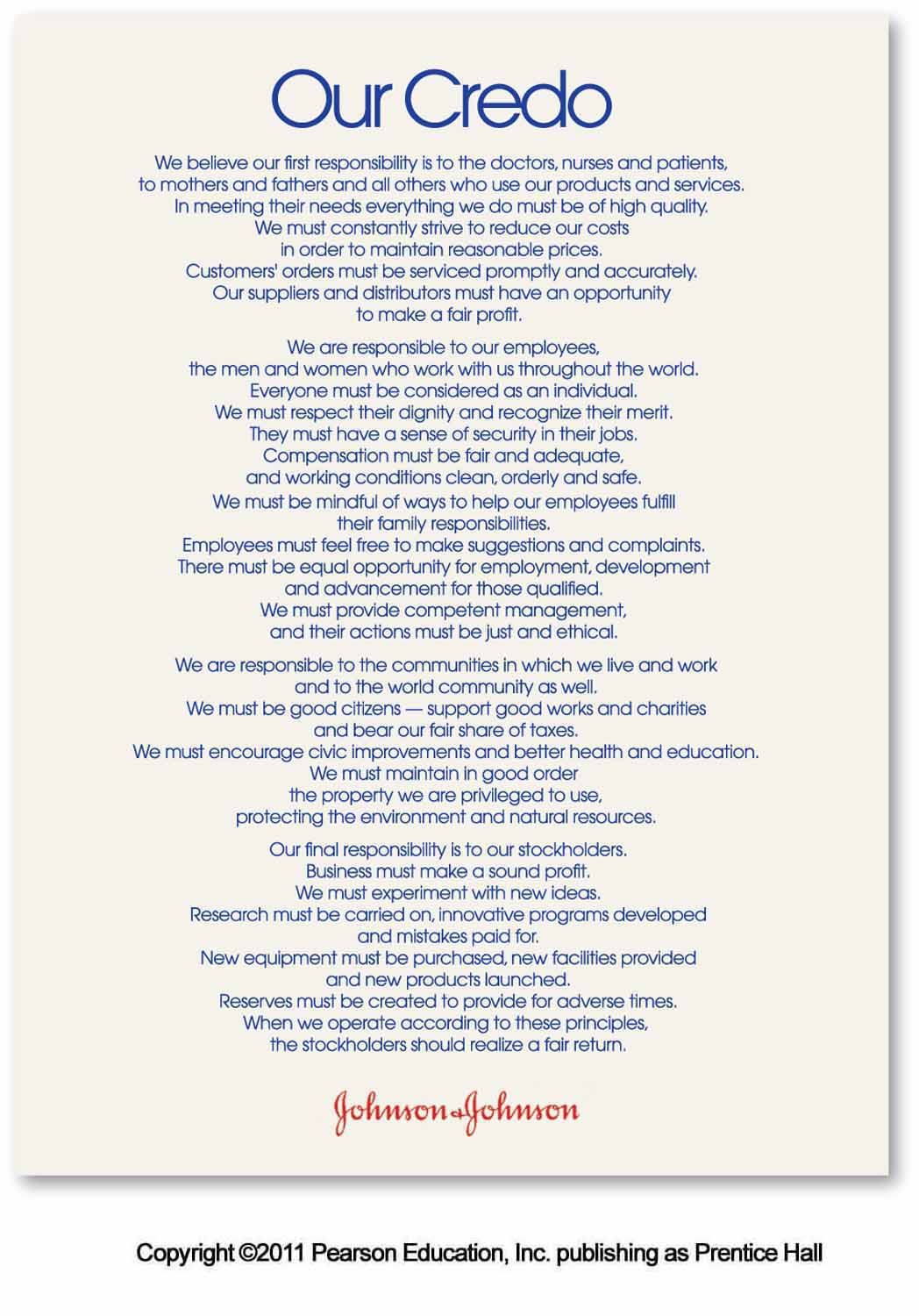 24
Σχεδιασμός μιας πελατοκεντρικής στρατηγικής μάρκετινγκ
Ανακεφαλαίωση – Ερωτήματα
Ονομάστε και περιγράψτε τους πέντε διαφορετικούς προσανατολισμούς της διοίκησης μάρκετινγκ.
Ποιες από τις εναλλακτικές φιλοσοφίες με τις οποίες οι οργανισμοί  σχεδιάζουν και εκτελούν τις στρατηγικές μάρκετινγκ οδηγούν σε μυωπία του μάρκετινγκ;
25
Σχεδιασμός μιας πελατοκεντρικής στρατηγικής μάρκετινγκ
Από την προϊόν – κεντρική στρατηγική στην πελατο – κεντρική στρατηγική μάρκετινγκ
26
Σχεδιασμός μιας πελατοκεντρικής στρατηγικής μάρκετινγκ
ΕΠΙΧΕΙΡΗΣΙΑΚΕΣ ΑΝΤΑΓΩΝΙΣΤΙΚΕΣ ΣΤΡΑΤΗΓΙΚΕΣ (1/2)
Επιχειρησιακή τελειότητα      ( Operational Superiority)
Επιχειρησιακή Επάρκεια 
( Operational Competence)
Διαφοροποίηση Προϊόντος
( Product Differentiation)
Ανταπόκριση του Πελάτη
( Customer Responsiveness)
Ανωτερότητα απόδοσης
(Performance Superiority)
Οικειότητα με τον πελάτη
(Customer Intimacy)
27
Σχεδιασμός μιας πελατοκεντρικής στρατηγικής μάρκετινγκ
ΕΠΙΧΕΙΡΗΣΙΑΚΕΣ ΑΝΤΑΓΩΝΙΣΤΙΚΕΣ ΣΤΡΑΤΗΓΙΚΕΣ (2/2)
Επιχειρησιακή τελειότητα  ( Operational Superiority)
Οι επιχειρήσεις παρέχουν τα πιο αξιόπιστα αγαθά ή υπηρεσίες στις πιο ανταγωνιστικές τιμές, σε συνδυασμό με τη μεγαλύτερη εξυπηρέτηση και ευκολία αγοράς.
Δεν χαρακτηρίζονται από καινοτόμα προϊόντα
Βασικό σημείο είναι η μείωση του κόστους με κάθε δυνατό τρόπο.
Ιδανική για τις αγορές που οι καταναλωτές δίνουν πάνω από όλα αξία στο κόστος.
Παραδείγματα επιχειρήσεων: WAL-MART, ZARA, KIA, IKEA, Southwest Airlines, McDonald’s, FedEx.
28
Σχεδιασμός μιας πελατοκεντρικής στρατηγικής μάρκετινγκ
ΕΠΙΧΕΙΡΗΣΙΑΚΕΣ ΑΝΤΑΓΩΝΙΣΤΙΚΕΣ ΣΤΡΑΤΗΓΙΚΕΣ (2/2)
Ανωτερότητα απόδοσης (Performance Superiority)
Όταν οι επιχειρήσεις πετυχαίνουν να προσφέρουν στην αγορά το καλύτερο  προϊόν.
Πετυχαίνουν τις υψηλότερες τιμές καθώς έχουν κατορθώσει να γίνουν γνωστοί στον καταναλωτή με τις εμπειρίες που προσφέρουν από την αγορά των συγκεκριμένων προϊόντων
Παραδείγματα επιχειρήσεων : APPLE, BWM, PFIZER, LUXURY PRODUCTS.
29
Σχεδιασμός μιας πελατοκεντρικής στρατηγικής μάρκετινγκ
ΕΠΙΧΕΙΡΗΣΙΑΚΕΣ ΑΝΤΑΓΩΝΙΣΤΙΚΕΣ ΣΤΡΑΤΗΓΙΚΕΣ (2/2)
Οικειότητα με τον πελάτη (Customer Intimacy) 
Προσφέρει μία μοναδική γκάμα υπηρεσιών  που προσαρμόζεται στις προσωπικές ανάγκες κάθε πελάτη.
Προσφέρουν εξατομικευμένες λύσεις για κάθε πελάτη που μπορεί να μη είναι οι φθηνότερες ή οι πιο καινοτόμες αλλά σίγουρα είναι « αρκετά καλές» και ικανοποιούν τον πελάτη.
Οι πελατο-κεντρικές εταιρείες είθισται να αναγνωρίζουν γρήγορα και να προσαρμόζονται στις ανάγκες των πελατών τους. Παραδείγματα επιχειρήσεων: IBM, Lexus, Virgin Atlantic and Amazon.com.
30
Σχεδιασμός μιας πελατοκεντρικής στρατηγικής μάρκετινγκ
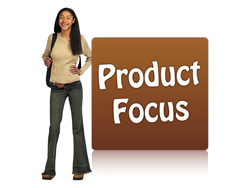 Η ΠΡΟΪΟΝ - ΚΕΝΤΡΙΚΗ ΣΤΡΑΤΗΓΙΚΗ
  Ο τελικός στόχος της διοίκησης της εταιρείας είναι η μεγιστοποίηση της αξίας της για τους μετόχους.                          
Πως θα επιτευχθεί αυτός; Αν επικεντρωθεί στην παραγωγή του καλύτερου δυνατού προϊόντος της αγοράς για τον πελάτη.
31
Σχεδιασμός μιας πελατοκεντρικής στρατηγικής μάρκετινγκ
Η ΠΡΟΪΟΝ - ΚΕΝΤΡΙΚΗ ΣΤΡΑΤΗΓΙΚΗ
Σύμφωνα με αυτή τη στρατηγική, η εταιρεία υπολογίζει την απόδοσή της με το αν επιτυγχάνει :
Μεγιστοποίηση των κερδών μέσω της επίτευξης οικονομιών κλίμακας.
Ικανοποιητική πορεία των βασικών δεικτών απόδοσης όπως το μερίδιο της αγοράς
Ανάπτυξη μέσω της επέκτασης του προϊόντος, κυρίως με τους εξής δύο τρόπους:
Νέοι πελάτες για το προϊόν
Καινοτομία.  Το τμήμα έρευνας και ανάπτυξης είτε βελτιώνει το ήδη υπάρχον προϊόν είτε δημιουργεί νέο.
Ουσιαστικά και οι δύο βασίζονται στην ίδια ιδέα που είναι το προϊόν
32
Σχεδιασμός μιας πελατοκεντρικής στρατηγικής μάρκετινγκ
Η ΠΡΟΪΟΝ - ΚΕΝΤΡΙΚΗ ΣΤΡΑΤΗΓΙΚΗ
Η οργανωτική δομή της εταιρείας είναι προσανατολισμένη στο προϊόν.
Το ανταγωνιστικό πλεονέκτημα είναι:  η τεχνογνωσία του προϊόντος
33
Σχεδιασμός μιας πελατοκεντρικής στρατηγικής μάρκετινγκ
Ανακεφαλαίωση – Ερωτήματα
Σε κάθε μία από τις παρακάτω ερωτήσεις επιλέξτε τη σωστή απάντηση.
Ποιος είναι ο τελικός στόχος των περισσότερων εμπορικών επιχειρήσεων;
Α) H μεγιστοποίηση της αξίας για τους μετόχους.
Β) Η μεγιστοποίηση των εσόδων.
Γ) Η επέκταση σε όσο το δυνατόν περισσότερες αγορές.
Πως οι περισσότερες εταιρείες υπολογίζουν την απόδοσή τους;
Α) Από τον όγκο που διανέμουν.
Β) Από τις αλλαγές στο κόστος.
Γ) Από το μερίδιο αγοράς.
Δ) Από όλα τα παραπάνω.
34
35
Σχεδιασμός μιας πελατοκεντρικής στρατηγικής μάρκετινγκ
«ΡΩΓΜΕΣ» ΣΤΗΝ ΠΡΟΪΟΝ – ΚΕΝΤΡΙΚΗ ΣΤΡΑΤΗΓΙΚΗ
Με την πάροδο του χρόνου σημειώθηκαν σημαντικές αλλαγές κυρίως τεχνολογικές που κατέστησαν τη συγκεκριμένη στρατηγική λιγότερο δημοφιλή. 
Η τεχνολογία διευκόλυνε την βελτίωση του προϊόντος → εμπορευματοποίηση
Η τεχνολογία διευκόλυνε τη ροή πληροφοριών → Έξυπνοι πελάτες. Πληροφορημένοι, απαιτητικοί.
Η τεχνολογία διευκόλυνε τη διανομή → Κορεσμός, τα προϊόντα είναι διαθέσιμα παντού και άμεσα.
Παγκοσμιοποίηση.
 Πλέον οι καταναλωτές είναι πρόθυμοι να αγοράσουν προϊόντα από όλες τις γεωγραφικές περιοχές του πλανήτη.
36
Σχεδιασμός μιας πελατοκεντρικής στρατηγικής μάρκετινγκ
«ΡΩΓΜΕΣ» ΣΤΗΝ ΠΡΟΪΟΝ – ΚΕΝΤΡΙΚΗ ΣΤΡΑΤΗΓΙΚΗ
Απελευθέρωση. 
Καθώς δεν υπάρχουν πλέον οι κανόνες που ευνοούσαν συγκεκριμένες εταιρείες , οι επιχειρήσεις αναγκάζονται να γίνουν πιο ανταγωνιστικές.
Οι πελάτες θέλουν λύσεις που προκύπτουν από ένα συνδυασμό προϊόντων και υπηρεσιών και για αυτό απαιτούνται πολλαπλοί προμηθευτές.
 Χαρακτηριστικό παράδειγμα η IBM που από αυστηρώς προϊόν-κεντρική εταιρεία στα μέσα της δεκαετίας του ‘90 εξελίχθηκε σε πελατο - κεντρική καθώς συμβούλευε τους πελάτες της για τους ιδανικούς συνδυασμούς προϊόντων που δίνουν λύσεις στα προβλήματά τους και όχι για ένα και μοναδικό «τέλειο» προϊόν.
Τα πληροφοριακά συστήματα μας επιτρέπουν να συλλέγουμε τα απαραίτητα στοιχεία για τους πελάτες μας ώστε να τους ικανοποιήσουμε πληρέστερα.
37
38
Βιβλιογραφία
Perreault W.D.Jr.,Cannon J.P., McCarthy J.E.,(2012) "Βασικές Αρχές Μάρκετινγκ, Μία στρατηγική Προσέγγιση", Broken Hill Publishers LTD
Philip Kotler, ‘Marketing”  in Chicago Humanities Festival (2012)
Armstrong G.,Kotler Ph., (2009), Εισαγωγή στο Μάρκετινγκ, Εκδόσεις Επίκεντρο
Copyright  2011, Pearson Education Inc., Publishing as Prentice-Hall
Galbraith J.R. (2005),Designing the Customer-Centric Organization
Fahy J., Jobber D., (2014) ,«Αρχές Μάρκετινγκ», Εκδόσεις Κριτική
www.quickmba.com/strategy/matrix/bcg
http://www.slideshare.net/vigneshpushparaj/business-portfolio-matrixg
Βιβλιογραφία
http://www.strategicmanagementinsight.com/swot-analyses/walt-disney-swot-analysis.html
www.marsdd.com/mars-library
Σημείωμα Αναφοράς
Τριάρχη Ε. (2015) Αρχές Μάρκετινγκ. ΤΕΙ Ηπείρου. Διαθέσιμο από:
http://oc-web.ioa.teiep.gr/OpenClass/courses/LOGO125/
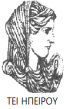 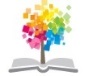 41
ΔΙΑΤΑΡΑΧΕΣ ΦΩΝΗΣ, Ενότητα 0, ΤΜΗΜΑ ΛΟΓΟΘΕΡΑΠΕΙΑΣ, ΤΕΙ ΗΠΕΙΡΟΥ - Ανοιχτά Ακαδημαϊκά Μαθήματα στο ΤΕΙ Ηπείρου
Σημείωμα Αδειοδότησης
Το παρόν υλικό διατίθεται με τους όρους της άδειας χρήσης Creative Commons Αναφορά Δημιουργού-Μη Εμπορική Χρήση-Όχι Παράγωγα Έργα 4.0 Διεθνές [1] ή μεταγενέστερη. Εξαιρούνται τα αυτοτελή έργα τρίτων π.χ. φωτογραφίες, Διαγράμματα κ.λ.π., τα οποία εμπεριέχονται σε αυτό και τα οποία αναφέρονται μαζί με τους όρους χρήσης τους στο «Σημείωμα Χρήσης Έργων Τρίτων».
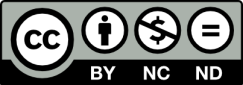 Ο δικαιούχος μπορεί να παρέχει στον αδειοδόχο ξεχωριστή άδεια να  χρησιμοποιεί το έργο για εμπορική χρήση, εφόσον αυτό του  ζητηθεί.
[1]
http://creativecommons.org/licenses/by-nc-nd/4.0/deed.el
Τέλος Ενότητας
Επεξεργασία: Βαφειάδης Νικόλαος
<Πόλη>, 2015
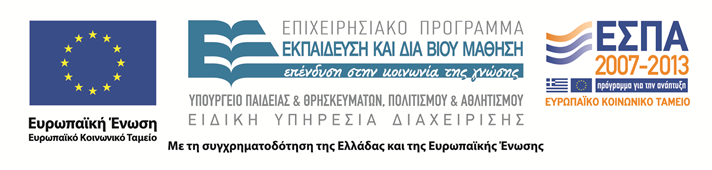 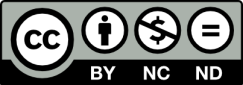 Σημειώματα
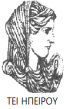 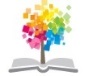 44
ΔΙΑΤΑΡΑΧΕΣ ΦΩΝΗΣ, Ενότητα 0, ΤΜΗΜΑ ΛΟΓΟΘΕΡΑΠΕΙΑΣ, ΤΕΙ ΗΠΕΙΡΟΥ - Ανοιχτά Ακαδημαϊκά Μαθήματα στο ΤΕΙ Ηπείρου
Διατήρηση Σημειωμάτων
Οποιαδήποτε  αναπαραγωγή ή διασκευή του υλικού θα πρέπει  να συμπεριλαμβάνει:

το Σημείωμα Αναφοράς
το  Σημείωμα Αδειοδότησης
τη Δήλωση Διατήρησης Σημειωμάτων
το Σημείωμα Χρήσης Έργων Τρίτων (εφόσον υπάρχει) 

μαζί με τους συνοδευόμενους υπερσυνδέσμους.
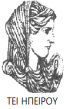 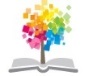 45
ΔΙΑΤΑΡΑΧΕΣ ΦΩΝΗΣ, Ενότητα 0, ΤΜΗΜΑ ΛΟΓΟΘΕΡΑΠΕΙΑΣ, ΤΕΙ ΗΠΕΙΡΟΥ - Ανοιχτά Ακαδημαϊκά Μαθήματα στο ΤΕΙ Ηπείρου
Τέλος Ενότητας
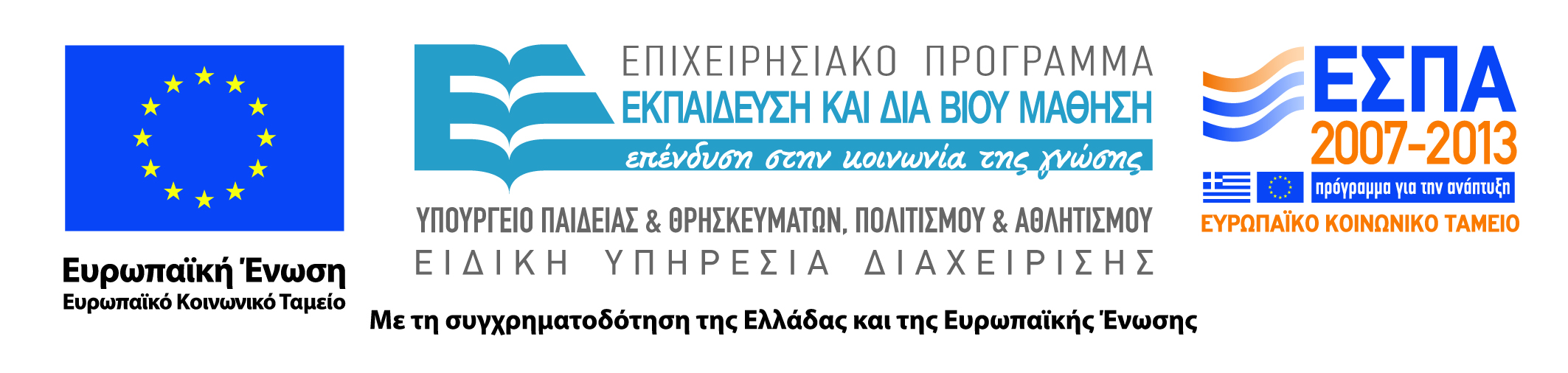 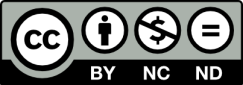